Kapitel 18
Fordringer, gældsbreve og pantebreve
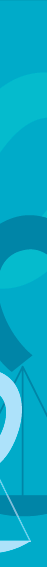 Fordringer mm. kapitel 18
I kapitel 18 gennemgås:
Generelle regler for fordringer
Forskellige typer af pengekrav
Overdragelse af gældsbreve og simple fordringer
Pantebreve
Ophør af fordringer
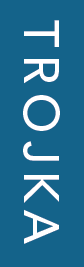 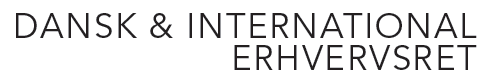 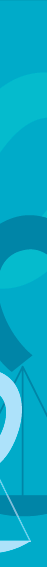 1. Generelle regler for fordringer
Principperne i gældsbrevsloven finder anvendelse både for gældsbreve og simple fordringer
Flere skyldner hæfter solidarisk, hvis ikke andet er aftalt, GBL § 2:
Kreditor kan vælge at kræve hele gælden betalt af hver enkelt solidarisk skyldner
Har en solidarisk skyldner betalt hele gælden til kreditor, har han regresret mod de øvrige skyldnere
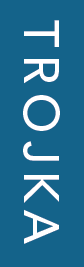 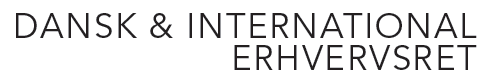 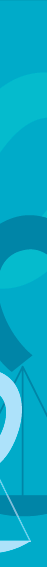 1. Generelle regler for fordringer
En skyldner er forpligtet til at betale et bestemt beløb:
I rette tid 
Forfaldstid, seneste betalingstidspunkt
Frigørelsestid, tidligste betalingstidspunkt
På rette sted 
pengeskyld er bringeskyld, pengene skal være kommet frem til kreditor inden forfaldstid
På rette måde
betalingsmiddel – check, kort, kontanter, bankoverførsel, sms afhængig af hvad der er aftalt
Til rette kreditor
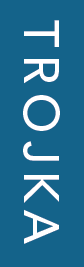 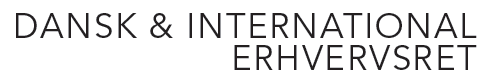 1.3.1 Betaling med betalingskort
Betaling med betalingskort eller andre betalingstjenester (netbank, mobiltelefon mm.) er reguleret i Betalingstjenesteloven (BTL)
En betalingstransaktion med kort går gennem betalingsmodtagers bank og kortholders bank (Se fig. 18.2)
Bliver kortet brugt uberettiget skelnes mellem
Kortholders træk uden dækning (kortet kan måske spærres og transaktionen kan evt. tilbageføres)
Kortmisbrug begået af andre end kortholder
Se mere 
næste side
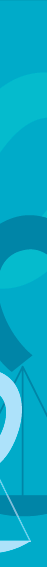 Kortmisbrug
Kortmisbrug - hvor korthold ikke selv har brugt kortet

HR: Banken hæfter for misbruget og skal dække kortholders tab, jf. BTL § 61
U1: Kortholder hæfter ubegrænset, hvis han har handlet svigagtigt eller med vilje ikke overholdt kortreglerne fx omkring sikkerhed, jf. BTL § 62, stk. 1
U2: Har kort og pinkode været brugt, hæfter kortholder for 1100 kr., jf. BTL § 62, stk. 2
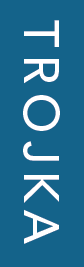 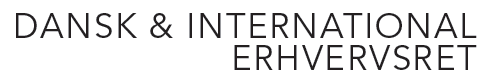 Kortmisbrug - fortsat
U3: Kortholder kan hæfte for op til 8.000 kr., jf. BTL § 62, stk. 3, hvis kort og pinkode har været brugt og:
Kortet ikke er spærret med det samme
Kortholder selv har givet pinkoden til misbrugeren, og
Kortholder ved groft uforsvarlig adfærd har gjort misbruget muligt
U4: Kortholder hæfter ubegrænset, jf. BTL § 62, stk. 6, hvis kort og pinkode er anvendt og:
Kortholder selv har oplyst koden til misbrugeren og
Kortholder burde have indset risikoen for misbrug

Efter kortet er spærret er banken ansvarlig for al misbrug
2. Forskellige typer af pengekrav
Alle pengekrav eller fordringer kan deles op i 5 slags:
Simple fordringer
Simple gældsbreve
Omsætningsgældsbreve
Tinglyste negotiable pantebreve
Tinglyste simple pantebreve
Gældsbrev:
Skriftlig
Ensidig	
Ubetinget
Fordring	
Bestemt beløb
Pantebreve gennemgås senere
2. Forskellige typer af pengekrav
Simple fordringer er almindelig pengekrav, hvor der ikke er lavet et gældsbrev, fx fakturakrav (regninger) eller en kassekredit
Simple gældsbreve er gældsbreve, som ikke er omsætningsgældsbreve, jf. GBL §26, jf. GBL § 11, stk. 2, fx lånedokumenter (familielån og banklån)
Omsætningsgældsbreve, er gældsbreve som beskrevet i GBL § 11, stk. 2, fx hvis det tydeligt fremgår, at det er et omsætningsgældsbrev
Tinglyste negotiable pantebreve – typisk pantebreve med pant i fast ejendom
Tinglyste simple pantebreve – typisk pantebrev med pant i andet end fast ejendom
3. Overdragelse af gældsbreve og simple fordringer
Forskellige muligheder af konflikter mellem (se fig. 18.3):
Skyldner og oprindelig kreditor (A og B)
Overdrager og erhverver (B og C)
Skyldner og erhverver (A og C)
Kreditor og senere erhververe (C og D)
3.1 Forholdet mellem skyldner og oprindelig kreditor (Se fig. 18.4)
Skyldner kan gøre alle indsigelser gældende overfor oprindelig kreditor, jf. GBL § 1 fx:
Indsigelse efter aftaleloven – ugyldighedsgrunde, fx svig
Indsigelse om mangler efter købeloven

	Det har ikke betydning om kravet er en simpel fordring, et gældsbrev eller et pantebrev
Indsigelsen kan betyde, at skyldner skal betale mindre end der står i gældsbrevet eller måske slet ingenting
3.2 Forholdet mellem overdrager og erhverver (Se fig. 18.5)
Fordringer kan overdrages (sælges eller pantsættes) som andre aktiver
Fx kan købekontrakt med ejendomsforbehold sælges:
	(Se fig. 18.6)
Kunden køber bil og underskriver købekontrakt til bilsælger
Bilsælger sælger købekontrakten til finansieringsselskab
Kunden skal nu betale til finansieringsselskabet

OBS: Pant i fordringer efter gældsbrevsloven er ikke det samme som fordringspant efter tinglysningsloven – mere om fordringspant i kapitel 19
Fortsat…
Overdrager indestår for, at fordringen bestårjf. GBL § 9
Overdrager indestår ikke for skyldners betalingsevnejf. GBL § 10
Overdragelse af fordringer kan ske til eje eller pant
Fakturabelåning er ofte overdragelse af enkelte (større) fordringer til en bank
Factoring er typisk overdragelse af alle virksomhedens krav til et finansieringsselskab
Se mere næste side
Factoring(se fig. 18.8)
Kan have forskellige formål:
Administration af debitorportefølje, kundebogholderi mv.
Inddrivelse af fordringer, der ikke bliver betalt til tiden – inkasso
Forsikring eller risikoafdækning, hvis det er aftalt, at factoringselskabet skal have risikoen for, om kunderne betaler
Likviditet; factoringselskabet stiller likviditet til rådighed mod at få sikkerhed i fordringer eller ved at købe fordringerne
3.3 Betalingslegitimation
Hvem kan skyldner betale til med frigørende virkning, når fordringen er overdraget?
Simple fordringer og simple gældsbreve:
Betaling til overdrager GBL § 29, så længe skyldner er i god tro
Overdrager og erhverver skal denuntiere (give meddelelse) til skyldner, GBL § 31
Betaling til erhverver er med frigørende virkning medmindre der er en stærk ugyldighedsgrund mellem overdrager og erhverver, jf. GBL § 30 (se fig. 18.9)
Gælder både ordinære og ekstraordinære afdrag
3.3 Betalingslegitimation
Omsætningsgældsbreve:
Betaling til den, der har gældsbrevet i hænde, GBL § 13
Skyldner kan betale ordinære afdrag til overdrager, hvis:
Skyldner er i god tro om overdragelse til erhverver og
Afdrag og evt. renter er forfaldne til betalingGBL § 20
Skyldner skal betale restgæld og ekstraordinære afdrag til ihændehaveren, GBL § 19
Skyldner kan kræve gældsbrevet udleveret ved indfrielse
Skyldner kan kræve at gældsbrevet får en påtegning om ekstraordinære afdrag, GBL § 21, stk. 3
3.4 Skyldners indsigelser overfor erhverver
Hvad sker der med skyldners indsigelser, når kreditor har overdraget fordringen til erhverver? 
Simple fordringer og gældsbreve
Erhverver kan ikke få bedre ret end overdrager
Skyldner kan gøre samme indsigelser gældende overfor erhverver, som han kunne gøre gældende overfor kreditor, jf. GBL § 27 (Se fig. 18.10)
Skyldner kan kun kræve nedsættelse af gælden ikke fx afhjælpning eller omlevering
Skyldner kan ikke kræve flere penge tilbage, end erhverver har modtaget, jf. KAL § 33, stk. 3
3.4 Skyldners indsigelser overfor erhverver
Omsætningsgældsbreve:
Svage indsigelser går tabt for skyldner, når gældsbrevet er overdraget, jf. GBL § 15 hvis (Se fig. 18.11) :
Overdragelsen til erhverver er sket ved gyldig aftale
Erhverver er i god tro om indsigelsen
Den gode tro er tilstede på det tidspunkt gældsbrevet bliver overdraget fysisk
Skyldner bevarer stærke indsigelser også overfor en erhverver i god tro, jf. GBL § 17
3.5 Konflikter med en senere erhverver
Når en fordring overdrages flere gange  kan der opstå konflikter mellem de forskellige erhververe enten som:
Kædeoverdragelse (se fig. 18.12)
Fx hvis der er en indsigelse om svig i den tidligere overdragelse, så den sælger, man har købt fordringen af, ikke rigtigt ejede den 
Dobbeltoverdragelse (se fig. 18.13)
 Fx hvis den samme fordring er overdraget to gange
3.5 Konflikter med en senere erhverver - fortsat
Simple fordringer og gældsbreve
Kædeoverdragelse (se fig. 18.12)
Erhverver ikke bedre ret end overdrager, jf. GBL § 27
Dobbeltoverdragelse (se fig. 18.13)
HR: Først i tid bedst i ret
U1: En erhverver ifølge aftale kan vinde over en anden aftaleerhververs ret ved at foretage sikringsakt først i god tro.
U2: Udlæg får førsteret, når det er foretaget før aftaleerhververens meddelelse er kommet frem
U3: Et udlæg i fordringen er beskyttet mod andre kreditorer og aftaleerhververe i et år fra udlæg er foretaget
Sikringsakt = meddelelse
3.5 Konflikter med en senere erhverver - fortsat
Omsætningsgældsbreve, GBL § 14
Kædeoverdragelse (se fig. 18.14)En aftaleerhverver (ikke retsforfølgende kreditor) kan fortrænge en tidligere indsigelse, hvis aftaleerhverver:
Er i god tro om indsigelsen
Har fået gældsbrevet udleveret
Har en berettiget forventning om at overdragelsen er gyldig
Dobbeltoverdragelse (se fig. 18.15)HR: Først i tid bedst i ret
U1: En aftaleerhverver kan vinde over en andens ret ved at foretage sikringsakten først i god tro.
U2: Et udlæg i gældsbrevet er beskyttet mod andre kreditorer fra udlægget er foretaget
Sikringsakt = 
i hånden
4. Pantebreve
Negotiable pantebreve
Pantebreve med pant i fast ejendom, TL § 27, stk. 2, medmindre der i pantebrevet er skrevet ”ikke til ordre”
Pantebreve med pant i andet end fast ejendom, hvis der i pantebrevet er skrevet ”pantebrevet er et negotiabelt pantebrev/omsætningspantebrev”
Simple pantebreve
Pantebreve med pant i fast ejendom, TL § 27, stk. 2, hvis der i pantebrevet er skrevet ”ikke til ordre”
Pantebreve med pant i andet end fast ejendom, medmindre der er skrevet noget andet i pantebrevet
4.3 Betalingslegitimation
Hvem kan skyldner betale til med frigørende virkning, når pantebrevet er overdraget?
Simple pantebreve:
Som simple gældsbreve, jf. GBL § 26, stk. 2
Når erhverver har foretaget sin sikringsakt (tinglysning), kan skyldner betale med frigørende virkning til den nu tinglyste erhverver
Gælder både ordinære og ekstraordinære afdrag
4.3 Betalingslegitimation
Negotiable pantebreve:
Betaling til den tinglyste kreditor, TL § 29, stk. 1,
Skyldner kan betale ordinære afdrag til overdrager, jf. TL § 29, stk. 2, hvis:
Skyldner er i god tro om overdragelse til erhverver og
Afdrag og evt. renter er forfaldne til betaling
Ved betaling af hele gælden kan skyldner krævet, at pantet skal aflyses, TL § 29a
Skyldner kan kræve at pantebrevet bliver nedlyst ved betaling af ekstraordinære afdrag, TL § 29b, stk. 1
4.4 Skyldners indsigelser overfor erhverver
Hvad sker der med skyldners indsigelser, når kreditor har overdraget fordringen til erhverver? 
Simple pantebreve
Som simple gældsbreve, jf. GBL § 26, stk. 2
Erhverver kan ikke få bedre ret end overdrager
Skyldner kan gøre samme indsigelser gældende overfor erhverver, som han kunne gøre gældende overfor kreditor, jf. GBL § 27
4.4 Skyldners indsigelser overfor erhverver
Negotiabelt pantebrev
Som omsætningsgældsbreve, jf. TL § 27a
Svage indsigelser går tabt for skyldner, når gældsbrevet er overdraget, jf. GBL § 15 hvis:
Overdragelsen er tinglyst
Erhverver er i god tro om indsigelsen
Den gode tro er tilstede på det tidspunktet hvor erhverver får tinglyst sin ret, jf. TL § 5
Overdragelsen til erhverver er fra den person, der havde ret til at disponere ifølge tingbogen
Skyldner bevarer stærke indsigelser også overfor en erhverver i god tro, jf. TL § 27a, stk. 2 og GBL § 17
4.5 Konflikter med en senere erhverver
Når et pantebrev overdrages flere gange, kan der opstå konflikter mellem de forskellige erhververe enten som:
Kædeoverdragelse (se fig. 18.17)
Fx hvis der er en indsigelse om svig i den tidligere overdragelse, så den sælger man har købt fordringen af ikke rigtigt ejede den 
Dobbeltoverdragelse (se fig. 18.18)
 Fx hvis den samme fordring er overdraget to gange
4.5 Konflikter med en senere erhverver - fortsat
Simple pantebreve
Kædeoverdragelse (se fig. 18.17)
Som et simpelt gældsbrev, jf. GBL § 26, stk. 2
Erhverver ikke bedre ret end overdrager, jf. GBL § 27
Dobbeltoverdragelse (se fig. 18.18)
HR: Først i tid bedst i ret
U:	En senere rettighedshaver kan fortrænge en tidligere stiftet ret, hvis:
Senere rettighedshaver har tinglyst førstEn aftaleerhverver skal være i god tro på tinglysningstidspunktet
4.5 Konflikter med en senere erhverver - fortsat
Negotiabelt pantebrev
Som omsætningsgældsbrev, jf. TL § 27b
Kædeoverdragelse (se fig. 18.19)En aftaleerhverver (ikke kreditor) kan fortrænge en tidligere indsigelse hvis:
Aftaleerhverver er i god tro om indsigelsen
Aftaleerhverver har tinglyst sin ret til pantebrevet
Overdrager havde tinglyst ret til pantebrevet
Dobbeltoverdragelse
Som simple pantebreve
Sikringsakt = 
tinglysning
6. Ophør af fordringer6.1 Modregning
Modregning kan altid aftales mellem parterne
Tvungen modregning kræver at betingelserne er opfyldt:
Udjævnelige krav
Gensidighed mellem parterne
Afviklingsmodne krav
Retskraftige krav
6.1 Modregning
Udjævnelige krav:
De to krav skal være af samme art, fx penge – penge
Ikke pærer – bananer eller aktier – penge, men det er ok med forskellig valuta
Gensidige
De to krav skal være mellem de samme to parter
Den der vil modregne er kreditor på modkravet og debitor på hovedkravet (se fig. 18.22)
Husk at kreditor ikke kan modregne på tværs af ægtefæller
6.1 Modregning
Afviklingsmodne
Modkravet skal være forfaldent
Frigørelsestiden skal være kommet for hovedkravet
Retskraftig
Kravet må ikke være forældet eller bortfaldet af anden grund
6.2 Forældelse
Forældelsesloven (FL) omfatter:
Fordringer på penge eller andre ydelser, fx
Krav på løn
Krav på erstatning
Krav efter en faktura
Forældelsesloven omfatter ikke:
Tinglyste pantebreve
Krav på andet end penge
Særlige krav kan være forældet efter andre regler, fx:
Checkloven, købeloven, betalingstjenesteloven
6.2 Forældelse
Skyldner skal ikke betale, hvis kravet er forældet

Forældelsesfristen løber fra det tidligste tidspunkt kreditor kunne kræve betaling:
Forfaldstidspunkt, der hvor skyldner skal betale fordringen
Misligholdelsestidspunkt, hvis en kontrakt bliver misligholdt
Skadestidspunkt, hvis kravet opstår som følge af erstatningsansvar for en skade
6.2 Forældelse
Forældelsesfrister (se fig. 18.23)
HR: Alle krav forældes efter 3 år, jf. FL § 3, stk. 1, fx:
Krav på renter og rykkergebyrer
Krav som følge af mangler ved fast ejendom
Overtræk på et kontokort
U: Nogle krav forældes efter 10 år, fx:
Underskrevet gældsbrev
Frivilligt forlig
Dom
Pengelån
6.2 Forældelse
Suspenderet frist 
Betyder at fristen løber først fra et senere tidspunkt
Hvis kreditor ikke kendte til kravet (fx fordi kreditor ikke er klar over, at der er en skade)
Hvis kreditor ikke kendte til skyldner (fx fordi kreditor ikke ved, hvem der har ansvar for skaden)
Fristen kan ikke suspenderes ud over de lange frister på 10 eller 30 år
6.2 Forældelse
Afbrydelse af frist 
Når fristen afbrydes, starter den forfra
Afbrydelse sker når
Skyldner erkender at skylde pengene, fx når:
Skyldner betaler renter og afdrag
Underskriver et frivilligt forlig
Eller accepterer på anden måde
Vil skyldner ikke erkende gælden, må skyldner foretage retslige skridt, fx:
Forfølge krav i Fogedretten
Klage til et ankenævn
6.3 Deponering
Aftalt deponering eller efter deponeringsloven
Deponering betyder, at debitor betaler til en konto i en bank med frigørende virkning
Deponering kan ske, når:
Debitor ikke kan betale på grund af kreditors forhold, fx hvis kreditor er væk
Kreditor ikke vil opfylde debitors betingelser, fx udlevere en kvittering
Det er uvist, hvem der er rette kreditor
Deponering kan ikke ske i andre tilfælde - heller ikke hvis debitor er utilfreds med huslejens størrelse
6.3 Deponering
Debitor kan deponere beløbet, når frigørelsestiden er kommet
Efter en deponering har debitor ikke længere mulighed for at disponere over beløbet
Beløbet kan udbetales til kreditor, når han kan dokumentere sin ret til pengene
Efter 20 år bortfalder kreditors ret til det deponerede beløb, og debitor kan kræve beløbet udbetalt